PEÑA CULTURAL FLAMENCA   «CAMARON DE LA ISLA»
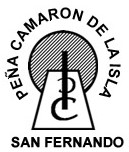 XIV CONCURSO TANGUILLOS 2024
1.- Podrán participar en el mismo todos aquellos solistas, parejas y grupos que lo soliciten previamente.
2.- Se establecen las siguientes categorías:
	- Alevines: hasta 8 años.
	- Infantiles: de 9 a 12 años.
	- Juveniles: de 13 a 16 años.
	- Adultos: de 17 años en adelante.
3.- Cada categoría se subdivide en tres modalidades: solistas, parejas y grupos. Los concursantes sólo pueden participar en una sola modalidad.
4.- Los participantes deberán inscribirse a través de whatsaap al número 660357962 hasta el día 30 de abril del 2024. Todo participante tendrán que aportar su propia música en un pen driver o música en directo.
5.- El jurado establecerá un sistema de puntuación en el cual el baile será la característica principal, y en segundo lugar, el atuendo y presentación.
6.- El día de la actuación no se podrá cambiar una vez salgan las listas de participantes. Todo participante que no se presente a pie de escenario quedará descalificado.
7.- El concurso de desarrollará durante los días:
	Semifinales domingos  5, 12  y 19 de Mayo. 
          La final será el Domingo 26 de Mayo del 2024.
En el siguiente horario: a partir de las 13.00h.
8.- El jurado estará formado por personas cualificadas. Este se dará a conocer a comienzo del concurso y su fallo será inapelable.
9.- Se entregarán diplomas a todos los premiados.
10.- La inscripción en el concurso implica la aceptación de las presentes bases.